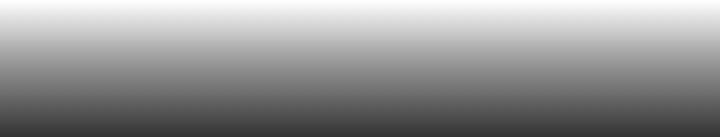 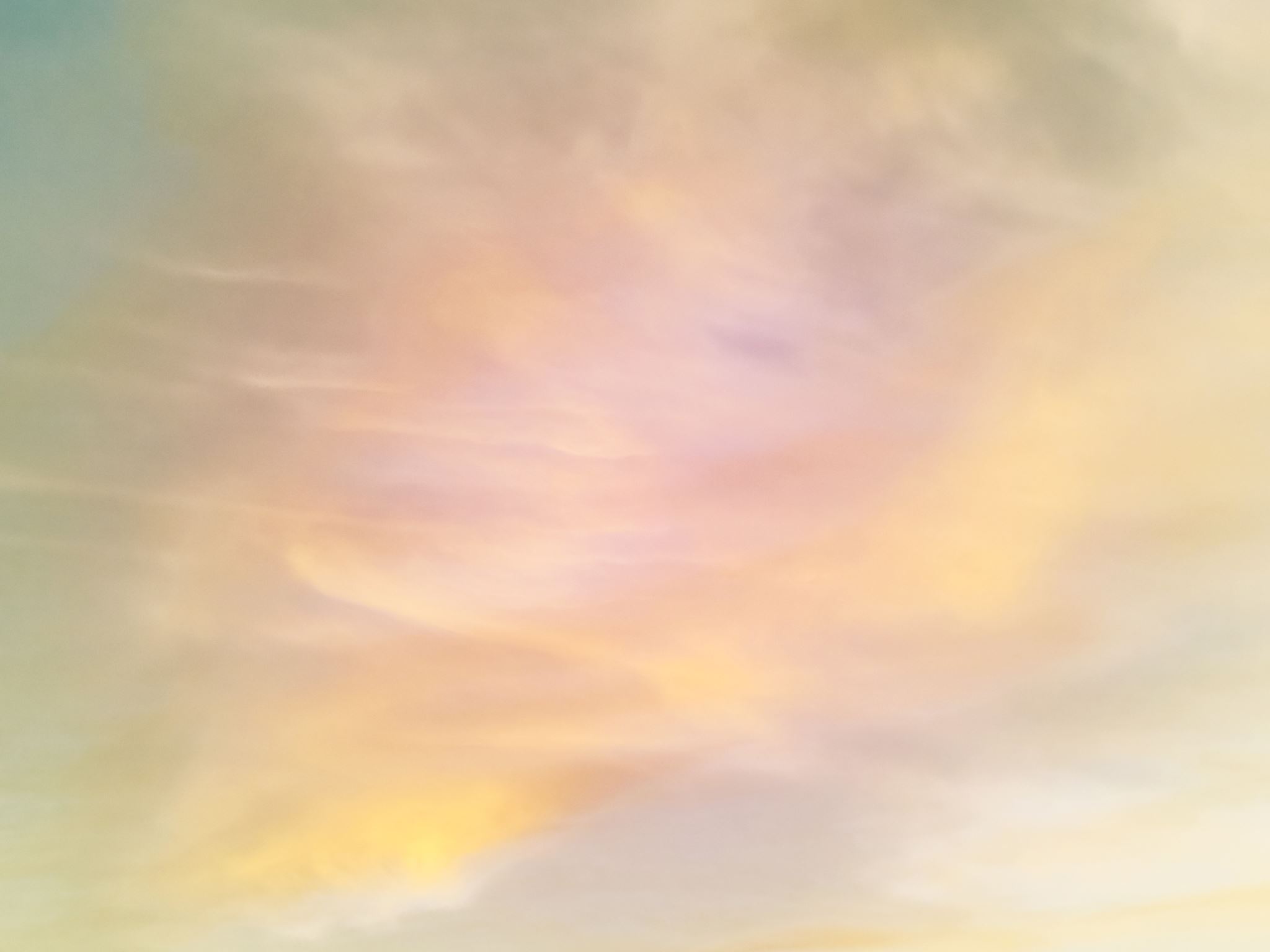 How Do We Know That Others Love Us?
When They Take Away All Our Problems?
When They Prevent Us from Suffering Any Pain?
No—We Would Find Someone Like That Too Controlling!
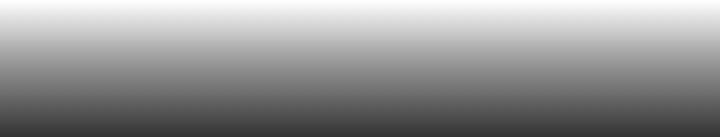 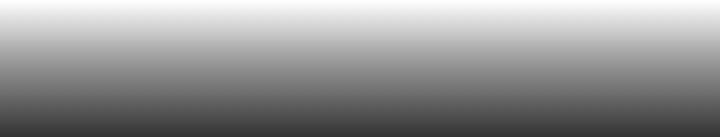 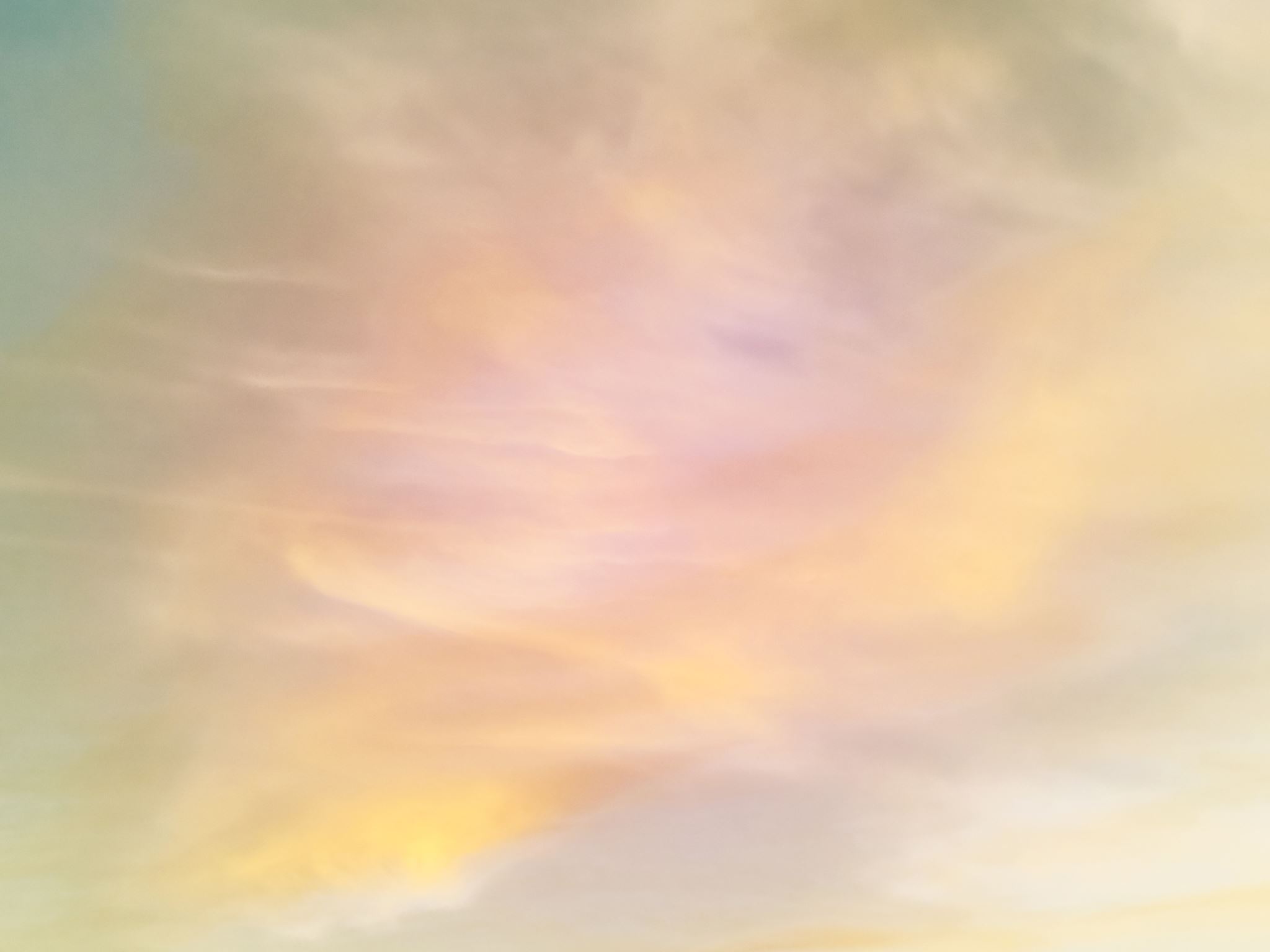 How Do We Know That Others Love Us?
We Gauge Love by Their Interest in Us 
By How They Listen to Us
Their Time Spent with Us
By Being with Us through Our Troubles
By Their Willingness to Be Associated with Us
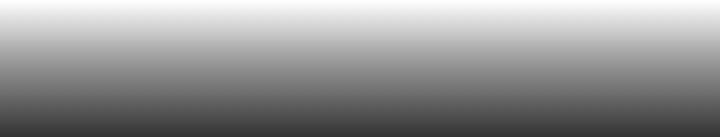 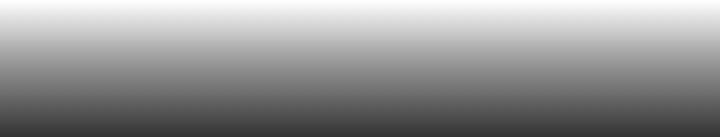 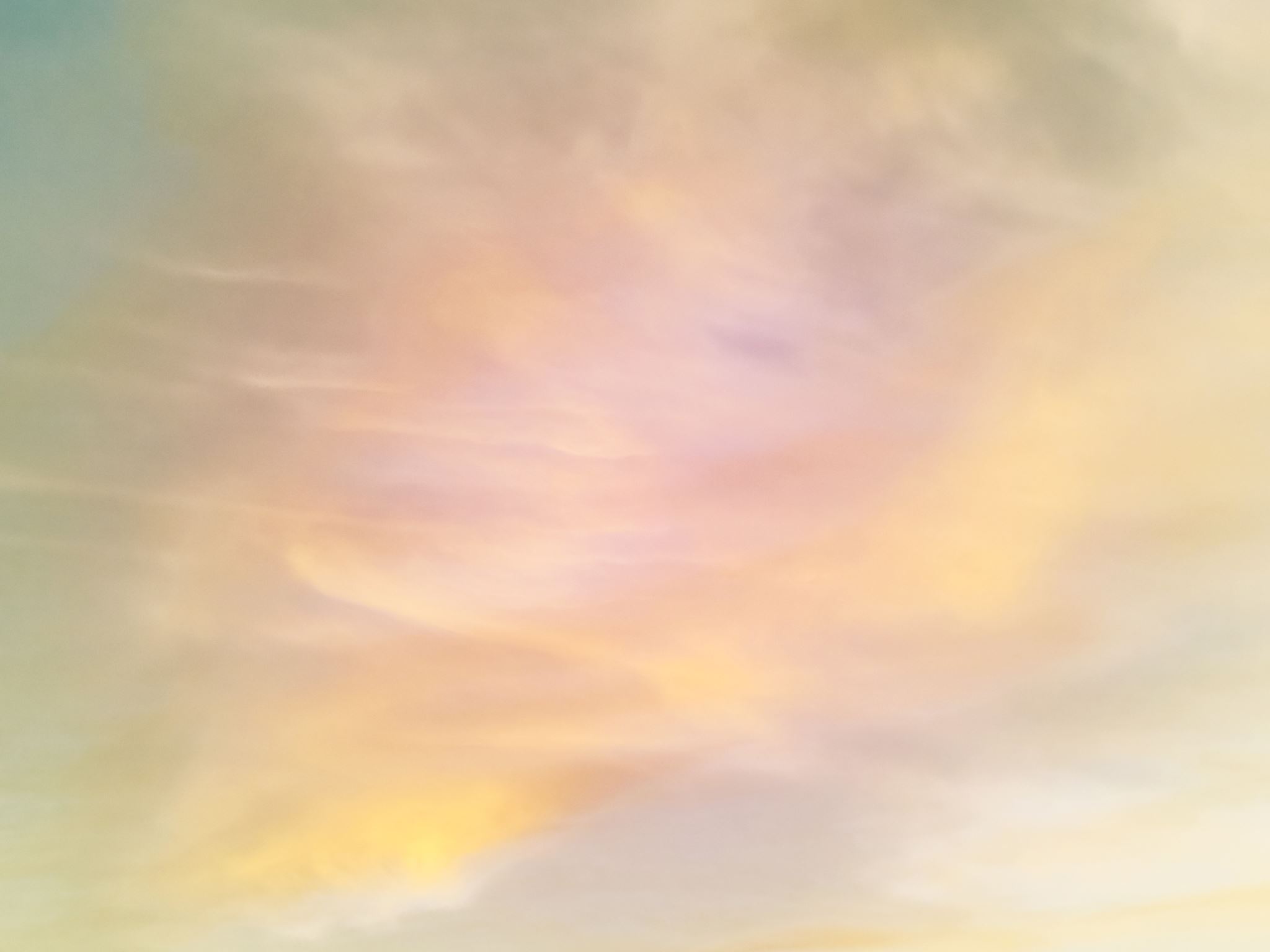 How Do We Know That God Loves Us?
Do We Apply the Same Standards?
Human and Divine Love and Power are Not the Same—but Do We Expect Him to Take Away All Pain and Suffering?
In This Life We Can Never Expect to Be Free of Trouble.
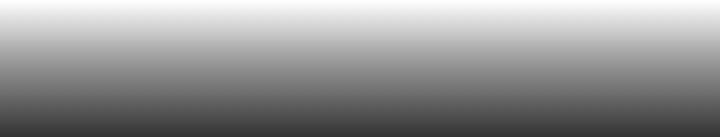 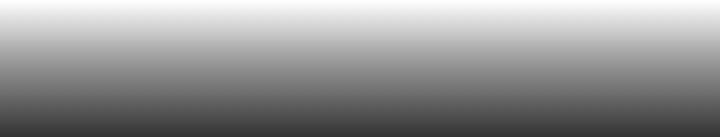 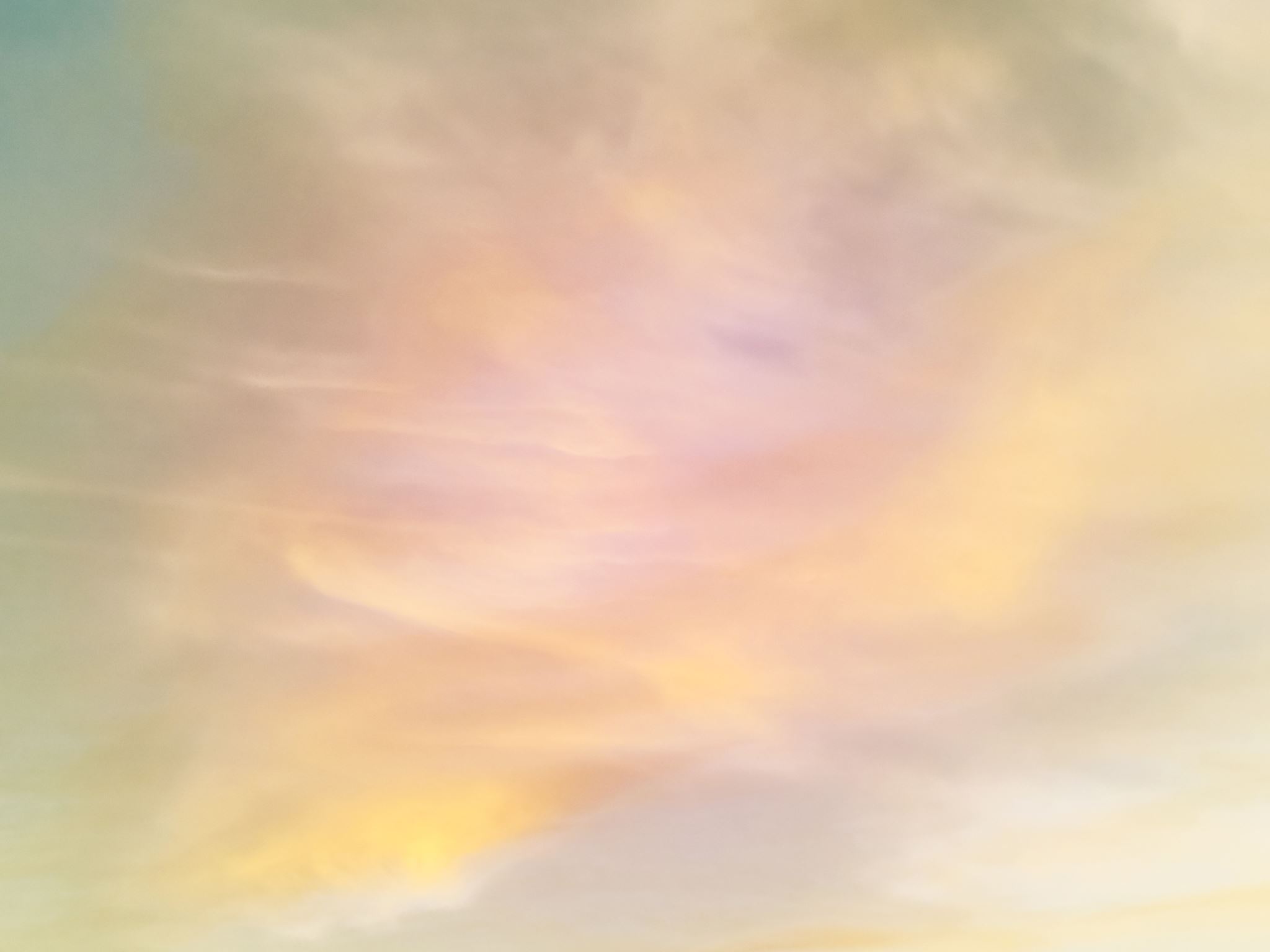 God’s Love for His People 	Isaiah 43:1-7
To the Faithful Remnant
After Israel is Exiled (722 BC)
Before Babylonian Exile (597 BC)—but the Lord Has Already Foretold Its Coming (Isa. 43:14, et al.), and Its Ending (Isa. 44:28; 45:1) 
He has promised the Messiah (Isa. 7:14; 42:1-4)—and Assures Them of His Love.
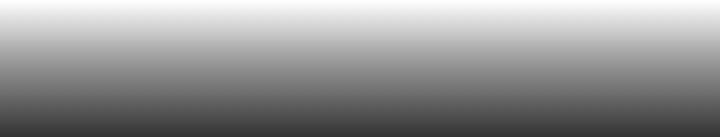 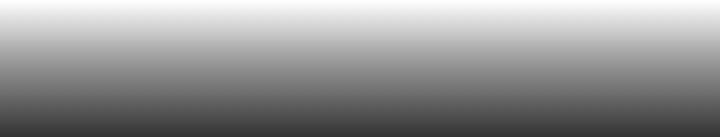 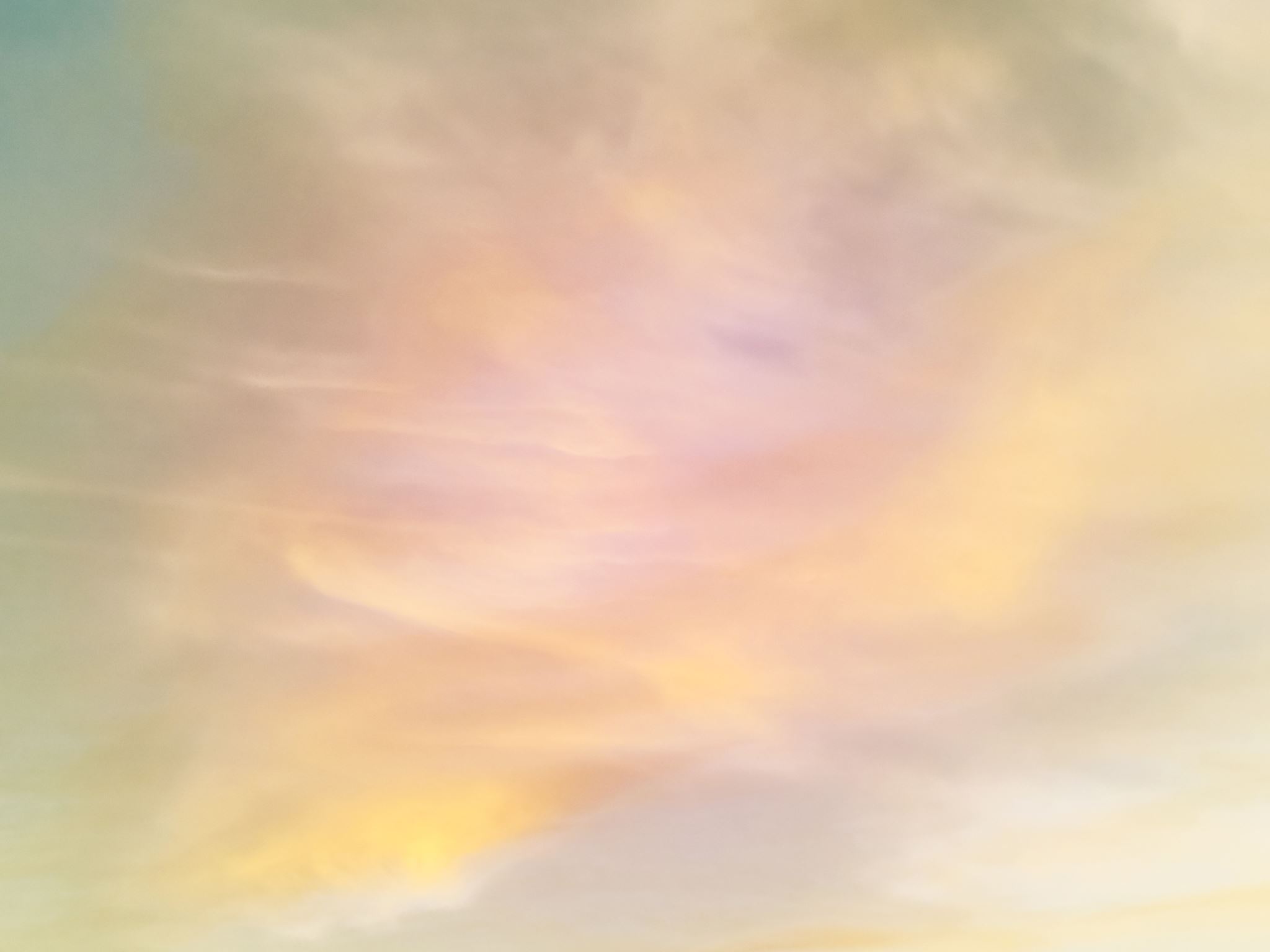 God’s Love for His People 	Isaiah 43:1-7
1 But now, thus says the LORD, who created you, O Jacob, And He who formed you, O Israel: “Fear not, for I have redeemed you; I have called you by your name; You are Mine.”
New Israel (Rom. 9:6; 2:28-29; Gal. 3:7, 28; 6:15-16)
 Redeemed (Rev. 5:9-10; 1 Pet. 1:17-19)
Christians Are His (Song 6:3; 2 Cor. 11:2; 2 Tim. 2:19; Heb. 2:11)
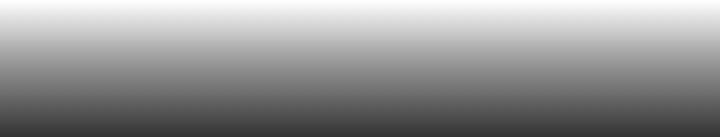 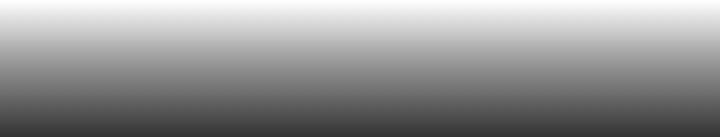 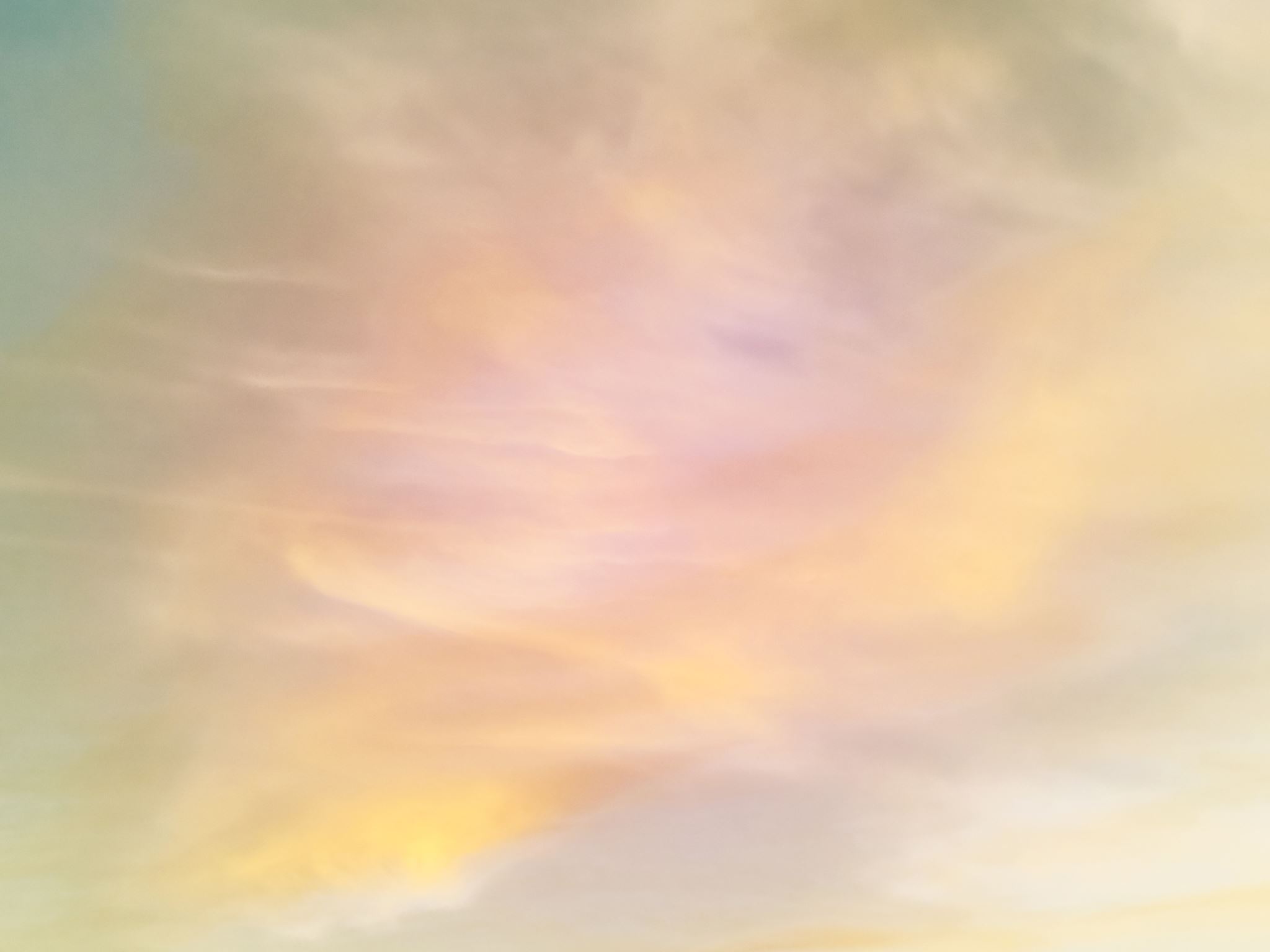 God’s Love for His People 	Isaiah 43:1-7
2 “When you pass through the waters, I will be with you; And through the rivers, they shall not overflow you. When you walk through the fire, you shall not be burned, Nor shall the flame scorch you.”
Deliverance (Exod. 14:21-31; Josh. 3:14-17; Dan. 3:19-27)
 Companionship (Josh. 1:6-9; Matt. 28:19-20; Heb. 13:5-6)
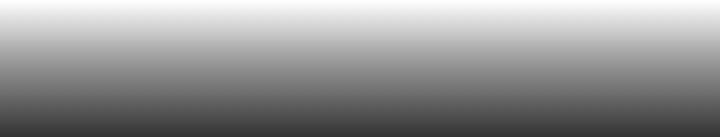 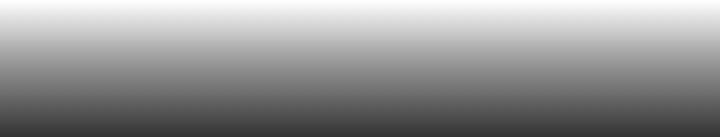 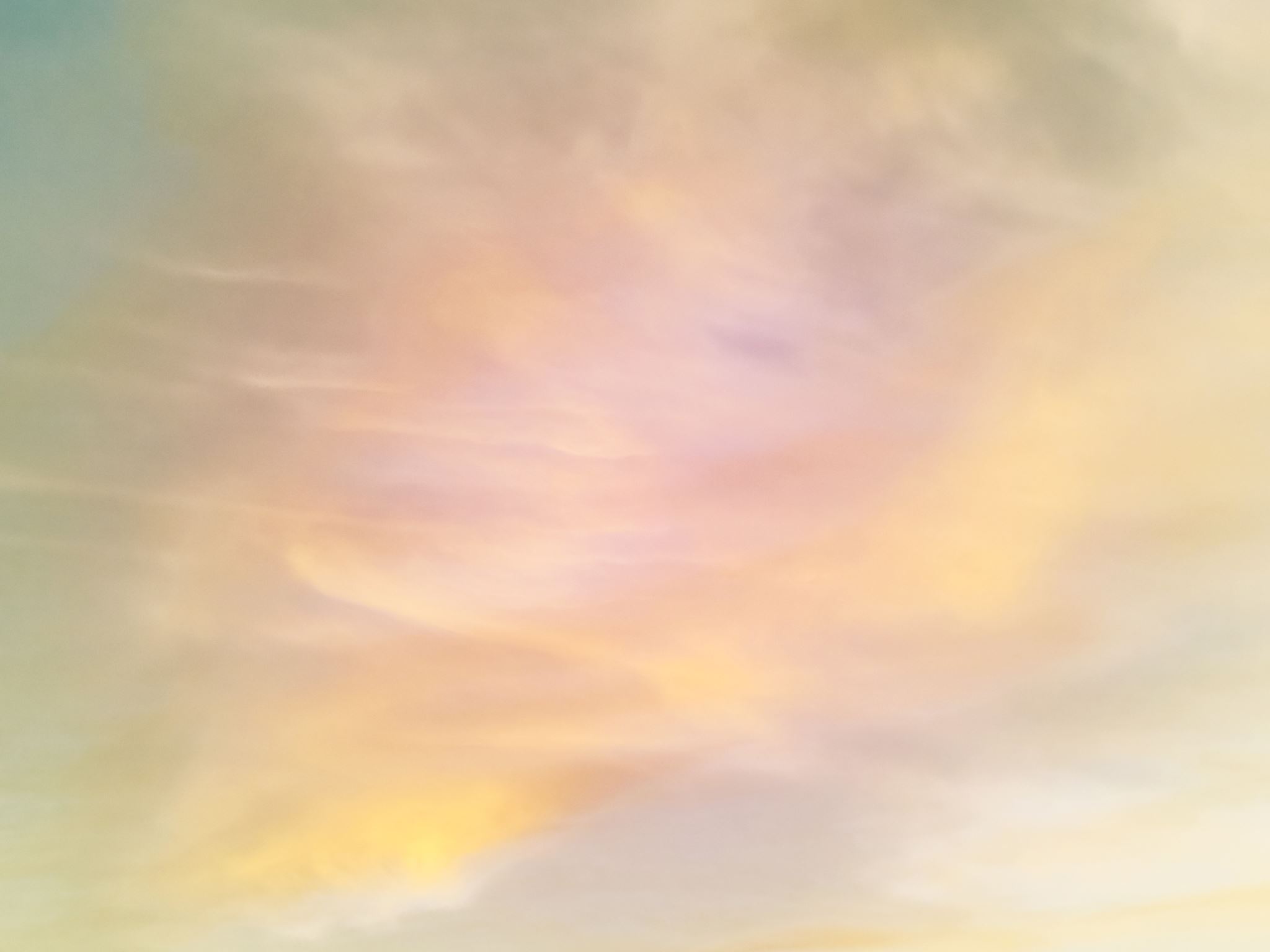 God’s Love for His People 	Isaiah 43:1-7
3 “For I am the LORD your God, The Holy One of Israel, your Savior; I gave Egypt for your ransom, Ethiopia, and Seba in your place. 4 Since you were precious in My sight, You have been honored, And I have loved you; Therefore I will give men for you, And people for your life.”
No other Savior (Isa. 43:11-13; Luke 2:11; John 4:42; Acts 5:28-32; 4:9-12)
 Other lives taken when His people  were spared (cf. Isa. 45:14; Rom. 8:32;  Titus 2:11-14)
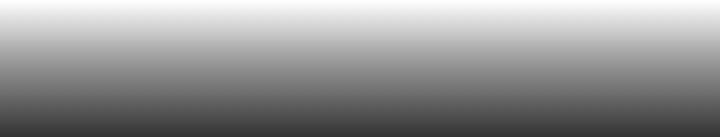 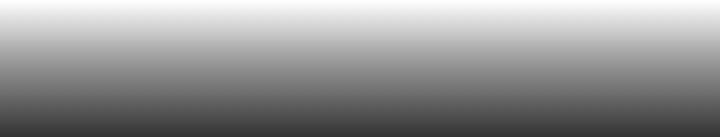 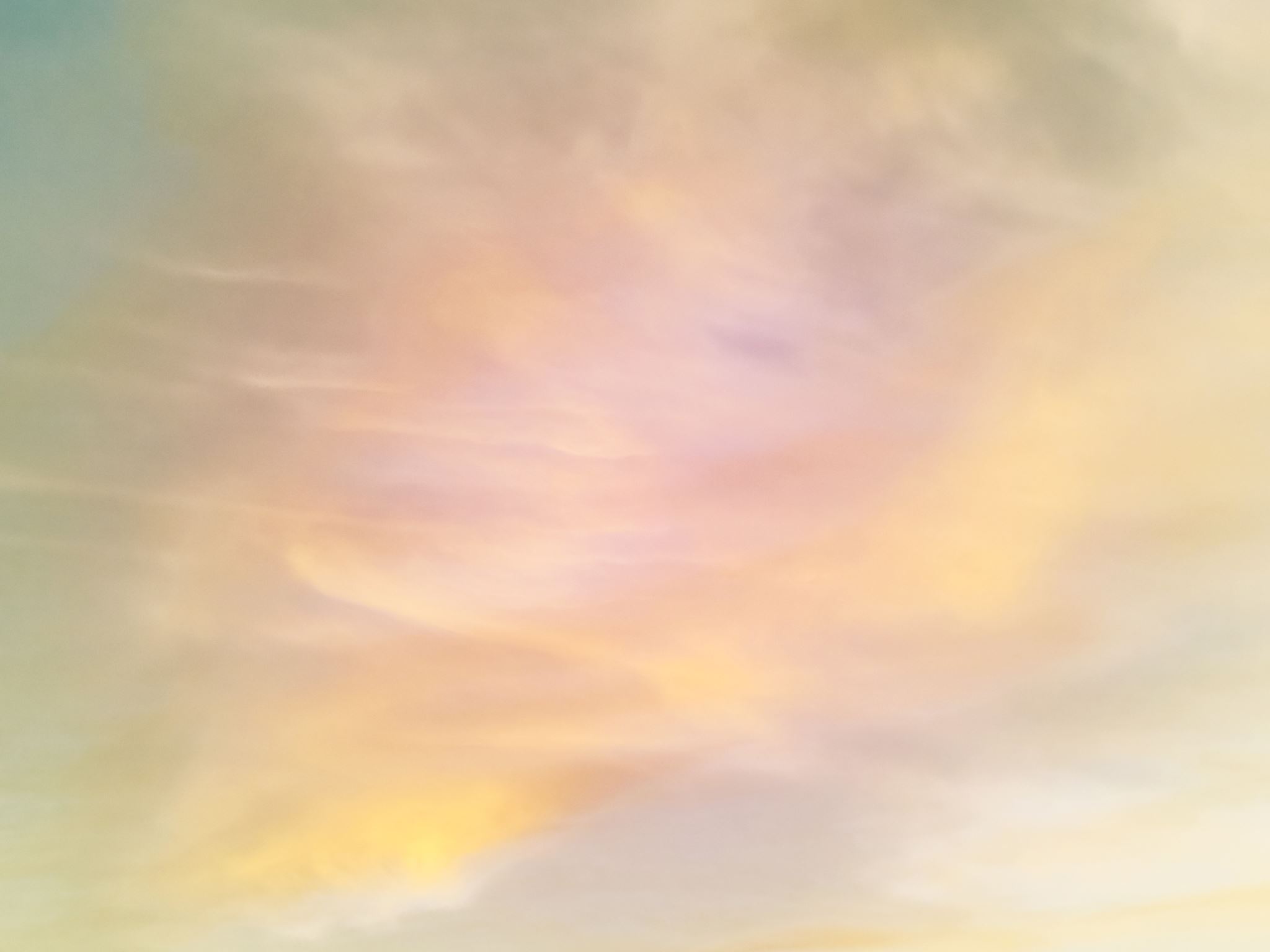 God’s Love for His People 	Isaiah 43:1-7
5 “Fear not, for I am with you; I will bring your descendants from the east, And gather you from the west; 6 I will say to the north, ‘Give them up!’ And to the south, ‘Do not keep them back!’ Bring My sons from afar, And My daughters from the ends of the earth.”
Fear not (John 14:27; Acts 27:23-24; 1 Pet. 3:14-15)
Gathered to God (Eph. 1:7-11; Rev. 5:9; Heb. 12:22-24)
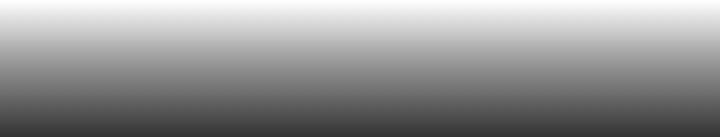 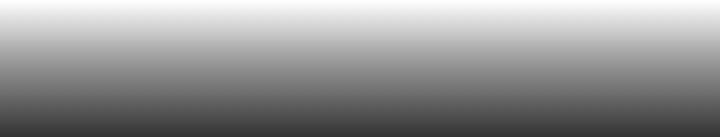 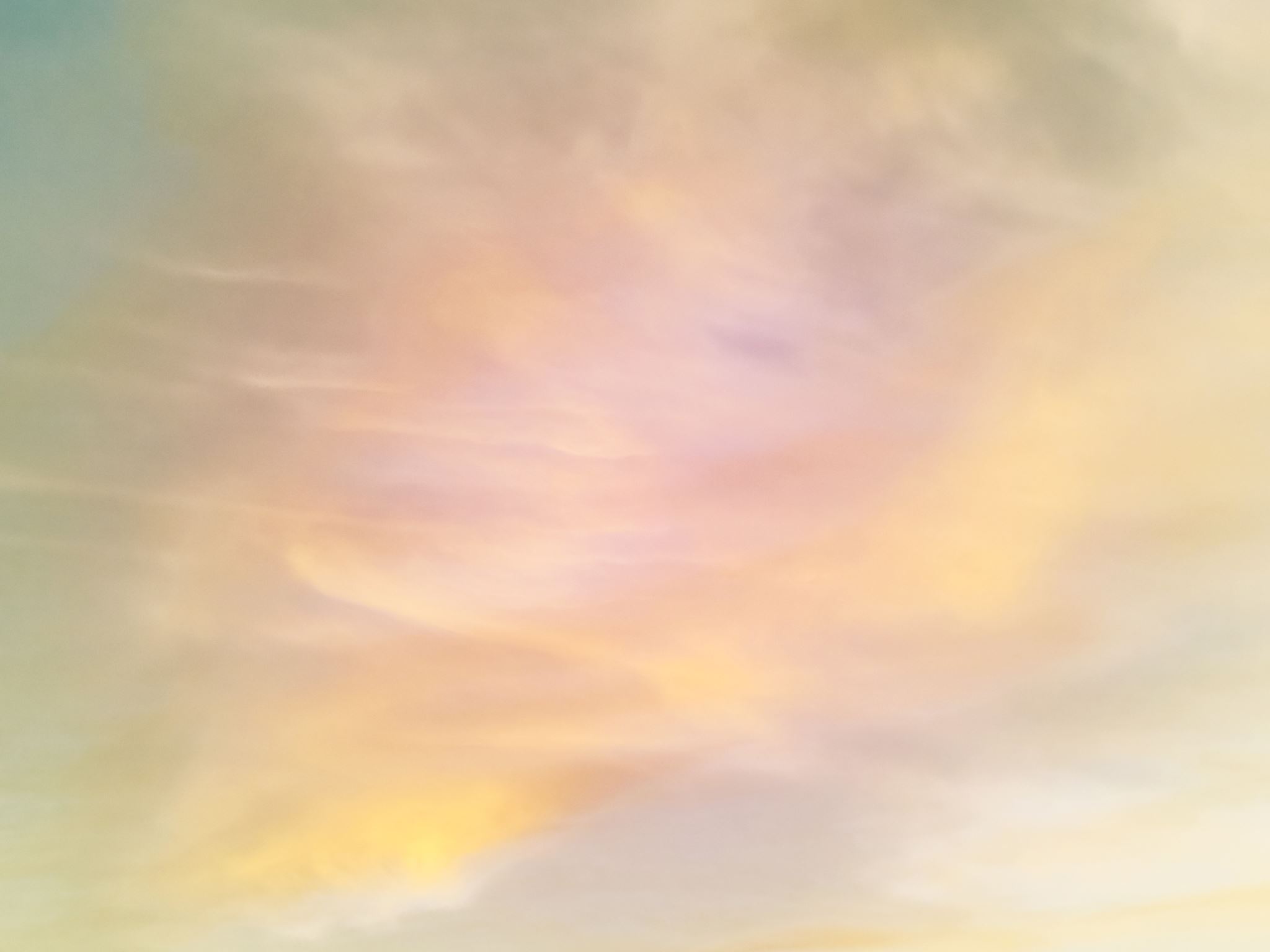 God’s Love for His People 	Isaiah 43:1-7
7 “Everyone who is called by My name, Whom I have created for My glory; I have formed him, yes, I have made him.”
Called by His Name (1 Pet. 4:16; Jas. 2:7)
Created for God’s glory (Matt. 5:16; 1 Cor. 6:20; 10:31)
“I have called you by your name; You are Mine”
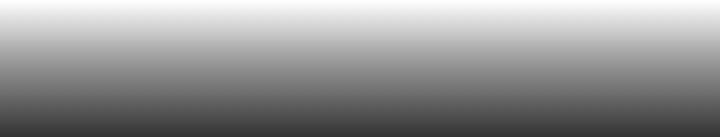